NASVETI ZA VARNOST NA SPLETU
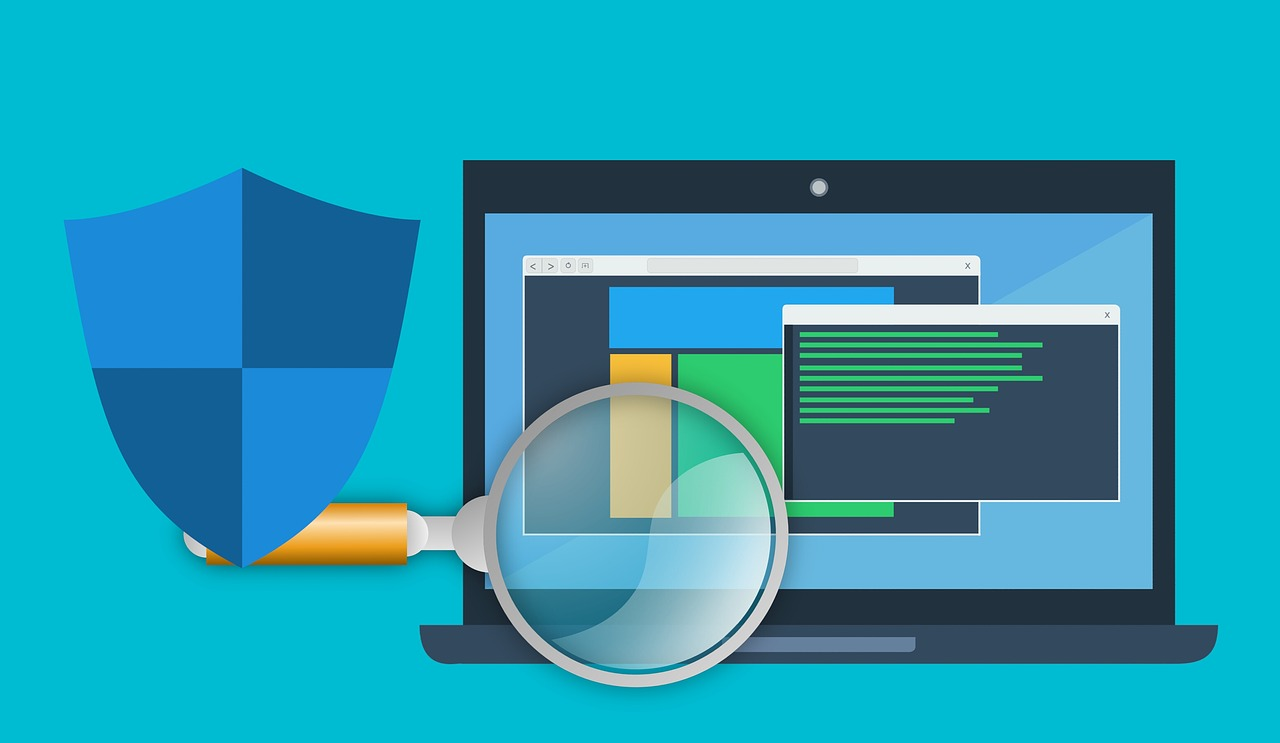 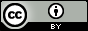 Avtorica: Sonček
Mentor: mag. Alenka Žerovnik
Razredni pouk, IKT v izobraževanju, !. letnik
Univerza v Ljubljani, Pedagoška fakulteta
Zaščita zasebnosti
Uporabljaj dolga in zapletena gesla, različna na različnih spletnih straneh, menjaj jih pogosto. Zelo pomembno, da svojih gesel ne razkriješ nikomur!

Svoj profil na socialnih omrežjih nastavi na zasebnega. 

Izključi spletno kamero, ko ta ni v uporabi

Na spletu ne objavljaj svojih osebnih podatkov: 
telefonske številke, kraja bivanja, 
davčna številka, številka kreditne kartice
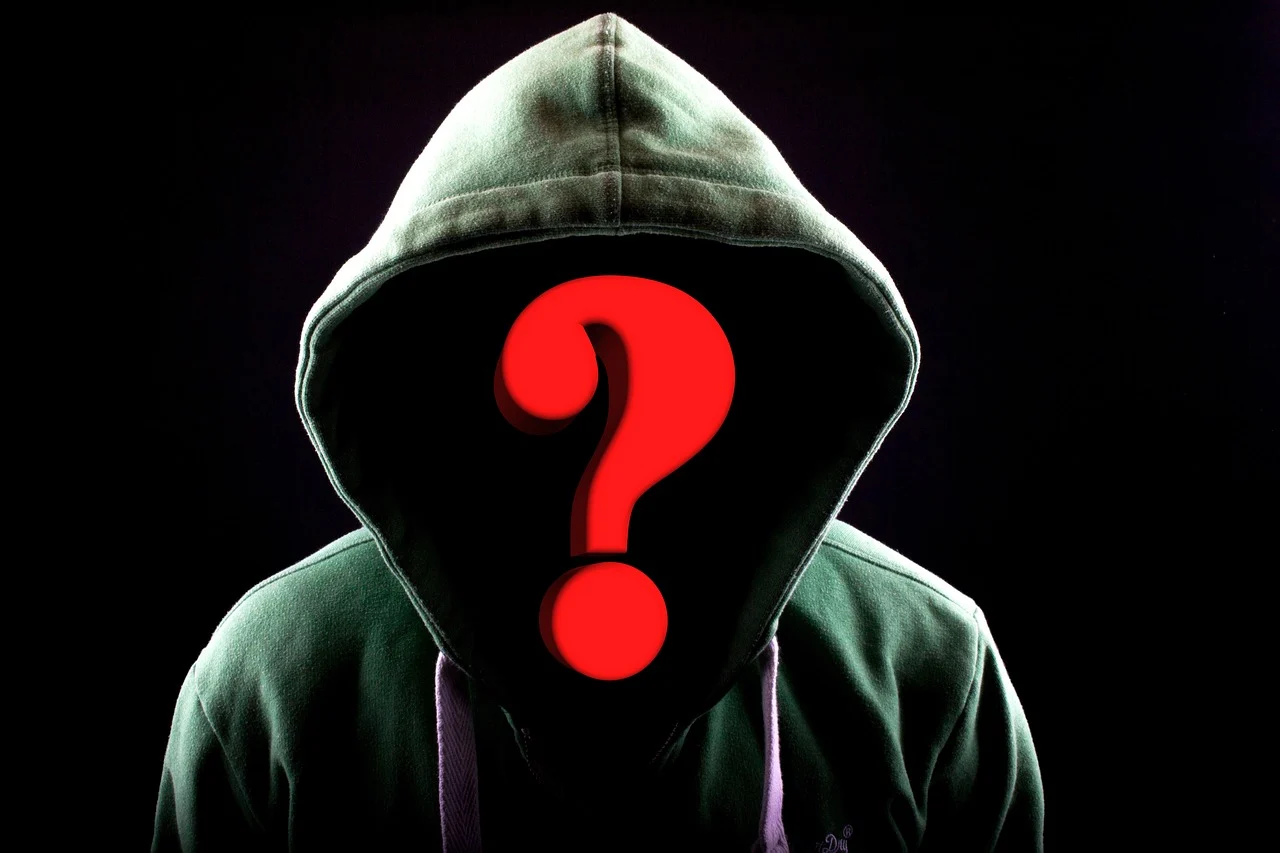 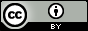 Odnos do socialnih omrežij
Dvakrat premisli o negativnih posledicah, ki jih lahko prinese objavljena slika

Upoštevaj starostno omejitev družabnih omrežij

Ne sprejemaj želj za prijateljstvo od ljudi, ki jih ne poznaš

Ne odpiraj sporočil od neznancev, ne zaupaj neznancem

Spoštuj zasebnost drugih in ne objavljaj njihovih slik brez dovoljenja
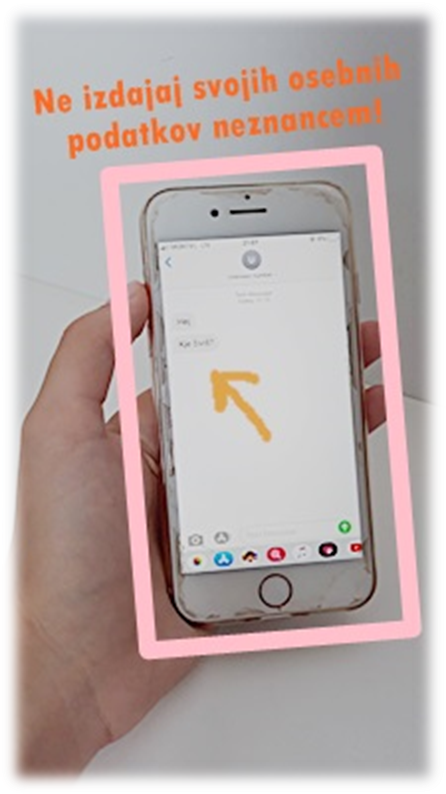 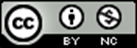 Animacijsko predstavljeno opozorilo mladim naj ne zaupajo neznancem na spletu
Zaščita računalnika
Na računalnik namesti posodobljen antivirusni program
Vklopi požarni zid
Domače brezžično omrežje zaščitite z geslom
Ne odpirajte priponk ter sumljivih povezav na spletu
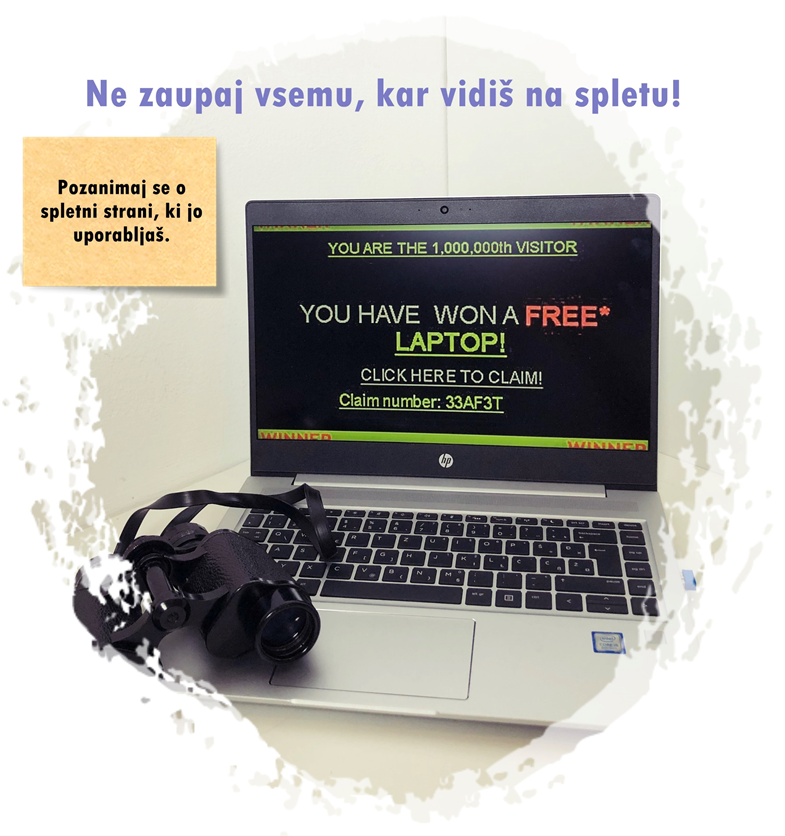 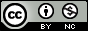 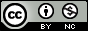 Viri:
Zaščita zasebnosti pridobljeno s: https://safe.si/nasveti/moja-identiteta-in-zasebnost/zascita-zasebnosti-nasveti
Odnos do socialnih omrežji pridobljeno s: https://safe.si/nasveti/druzabna-omrezja/spletna-druzabna-omrezja-10-naj-nasvetov
Zaščita računalnika pridobljeno s: https://safe.si/nasveti/zascita-racunalnika-in-mobilnih-naprav/zascita-racunalnika-in-mobilnih-naprav-10-naj-nasvetov
Slike pridobljene s: https://pixabay.com/
Ostale slike označene z licenco              so avtorske
Videoposnetek pridobljen s: https://safe.si/video/risanke-ovcesk/maskarada-lazno-predstavljanje-na-internetu
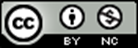